OHT회로 2nd peak 및 노이즈 제거 Schematic(시뮬레이션)
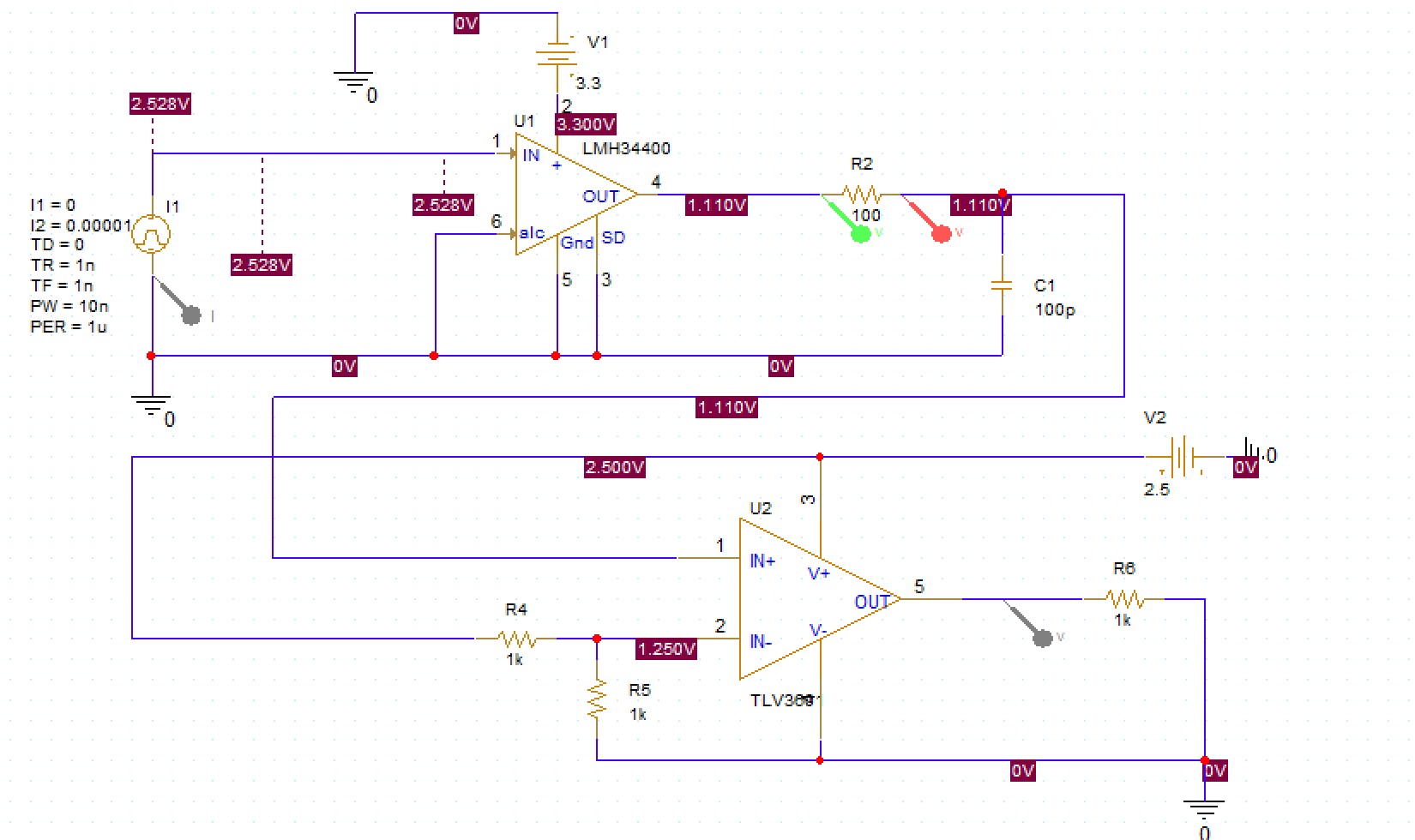 LPF to remove 2nd peak
OHT회로 2nd peak 및 노이즈 제거 (시뮬레이션)
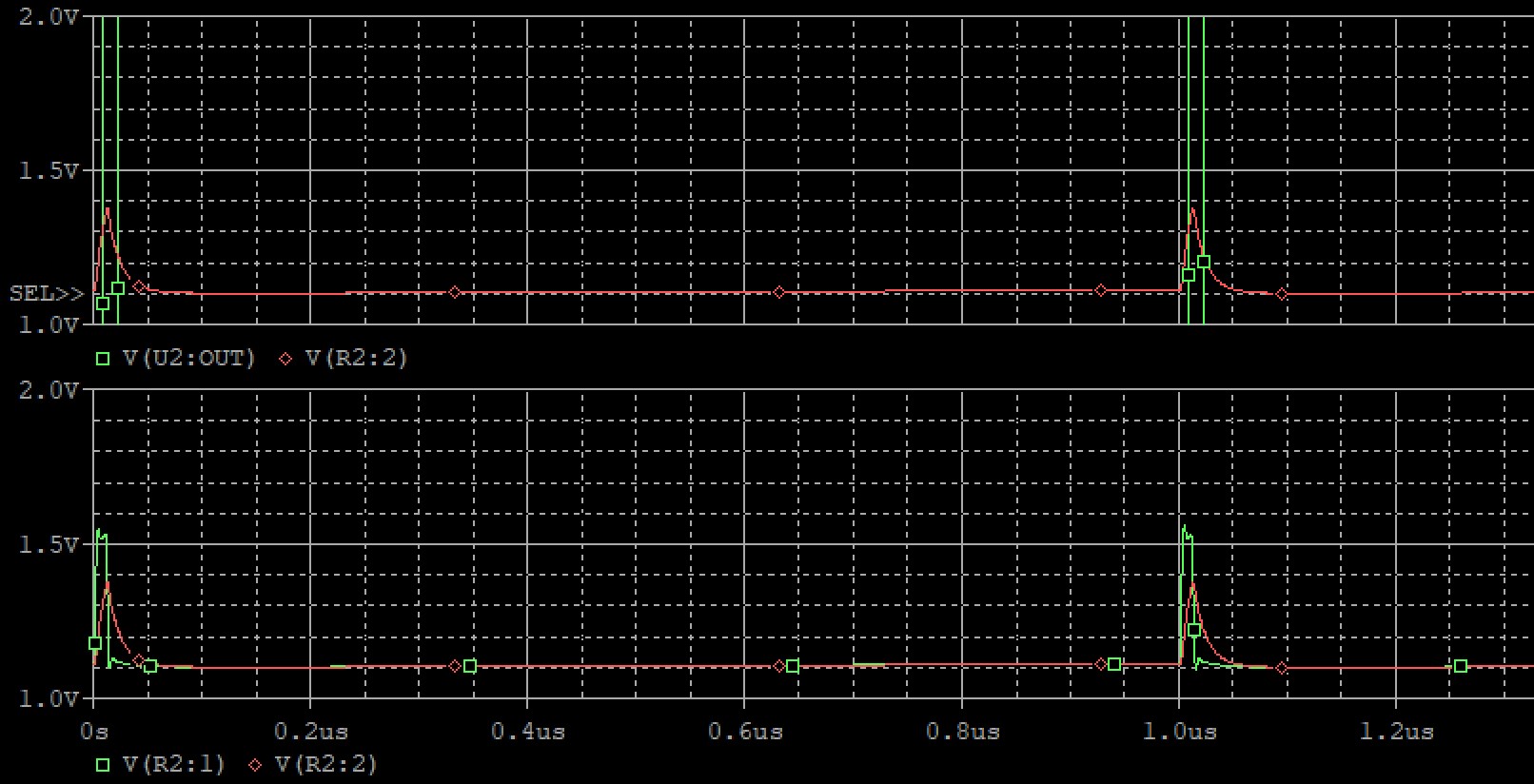 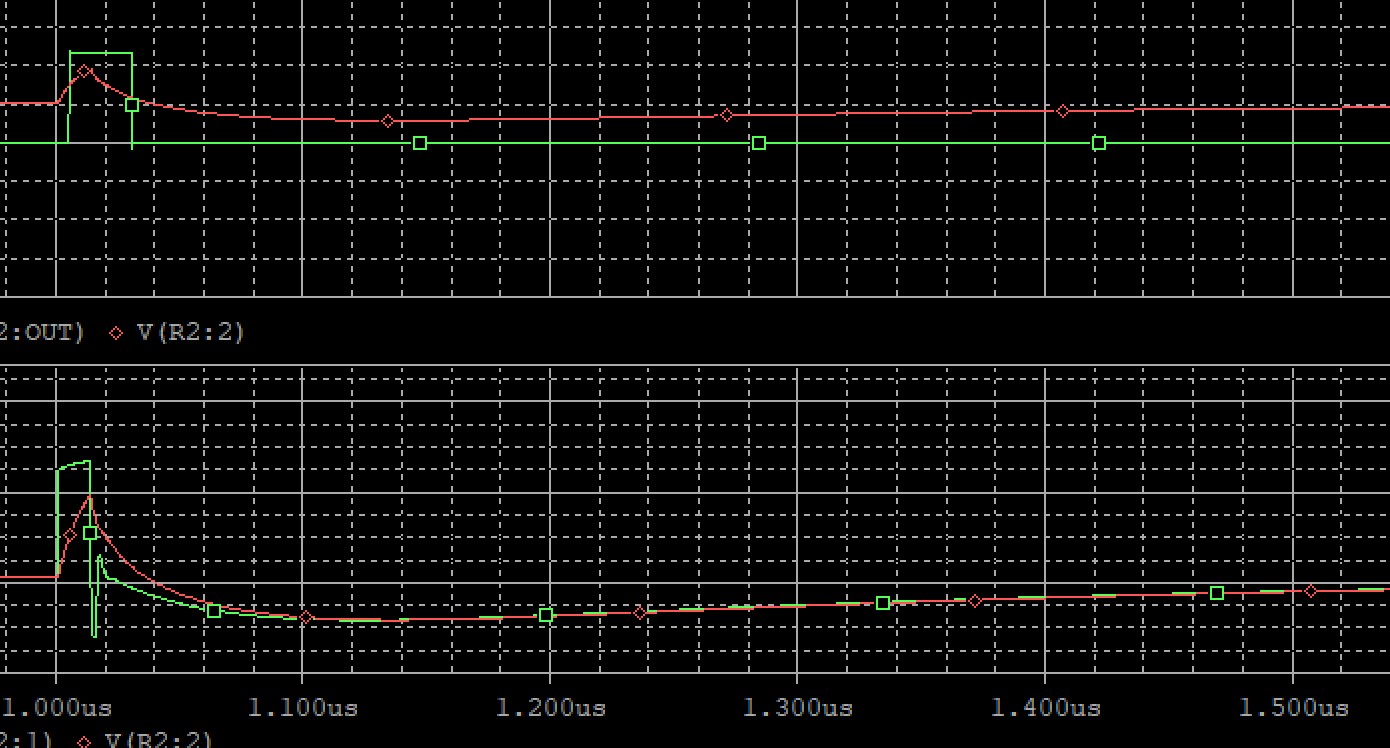 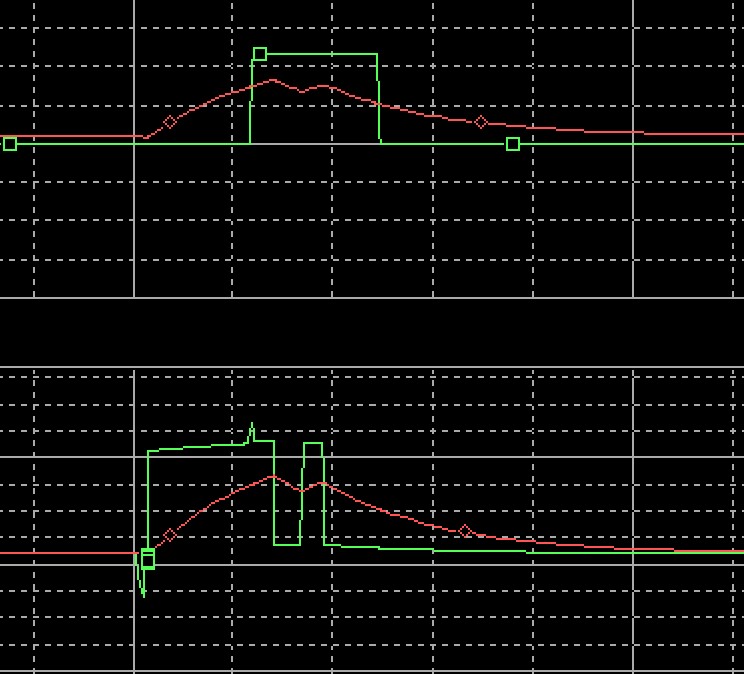 TIA
Comparator
LOW input current
High
OBS회로 DC offset 제거 (시뮬레이션)
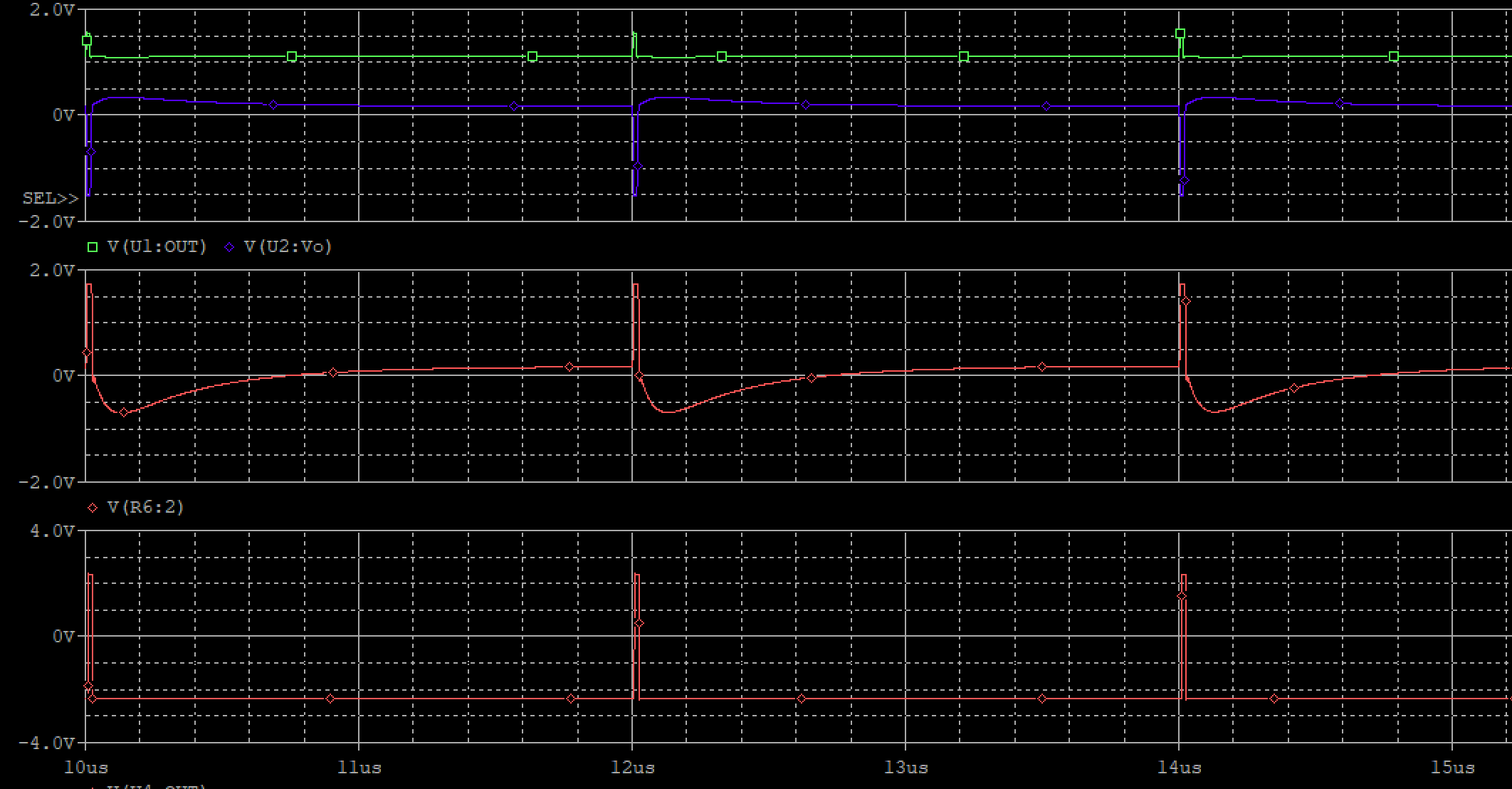 TIA output
X15 amp
X5 amp
comparator
Simulation result of small input currnet(10uA)
OBS회로 DC offset 제거 (시뮬레이션)
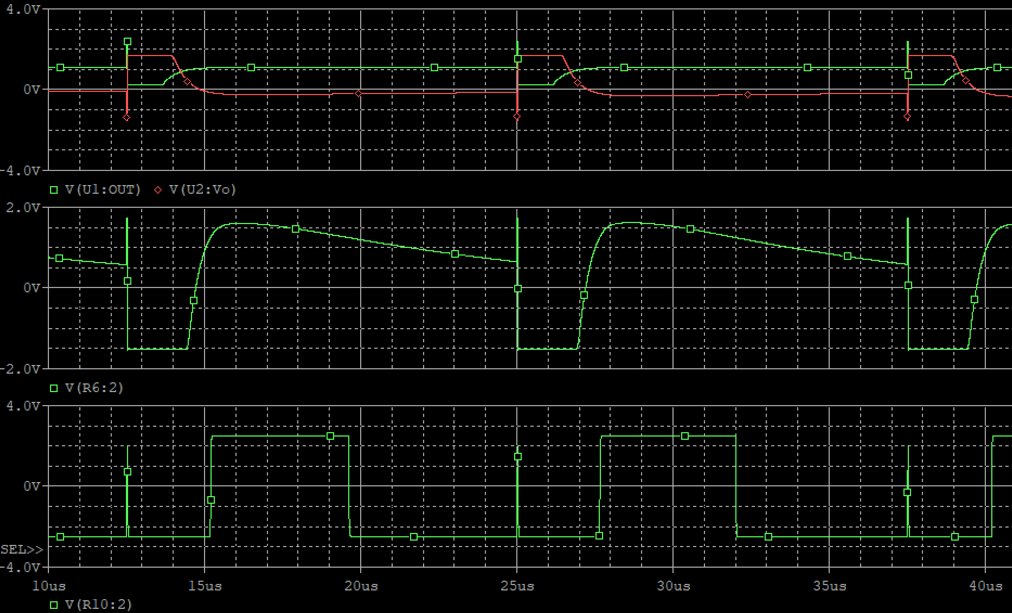 TIA output
X15 amp
X5 amp
comparator
Simulation result of very large input currnet(10mA)